FAIR Project Planningand Progress
Natalya Winters, Head of PMO Planning
BINP-FAIR collaboration coordination meeting
 20-05-2019
Re-baseline 2019
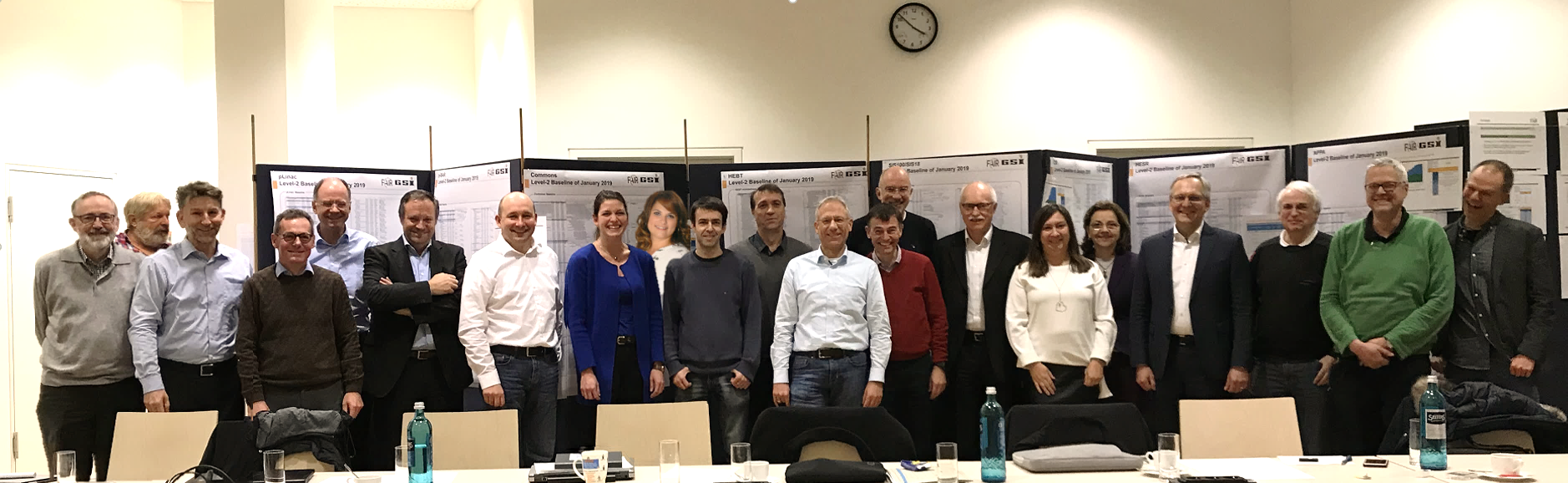 January 2019: Level 1 Team during final Re-baselining Workshop
 
New FAIR Project schedule baseline frozen on the 12.02.2019
Natalya Winters| PMO Project Planning
2
Baseline 2019
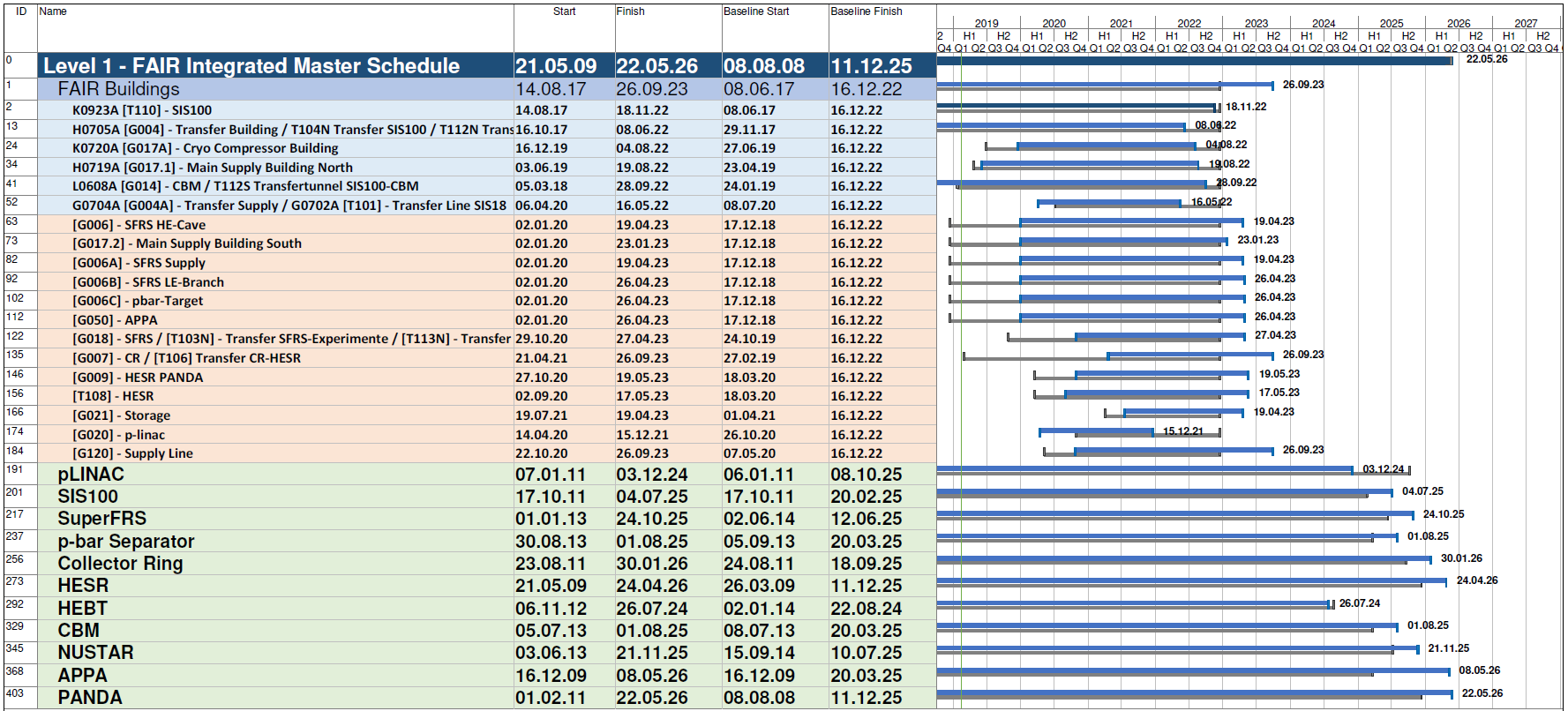 Baseline Dates 2016
New Baseline Dates
Early Science in the second half of 2025
Completion of the full FAIR MSV expected until mid of 2026
Natalya Winters| PMO Project Planning
3
FAIR MSV Completion Dates
Baseline 2019: Sequential realization along the beam driven by SIS100
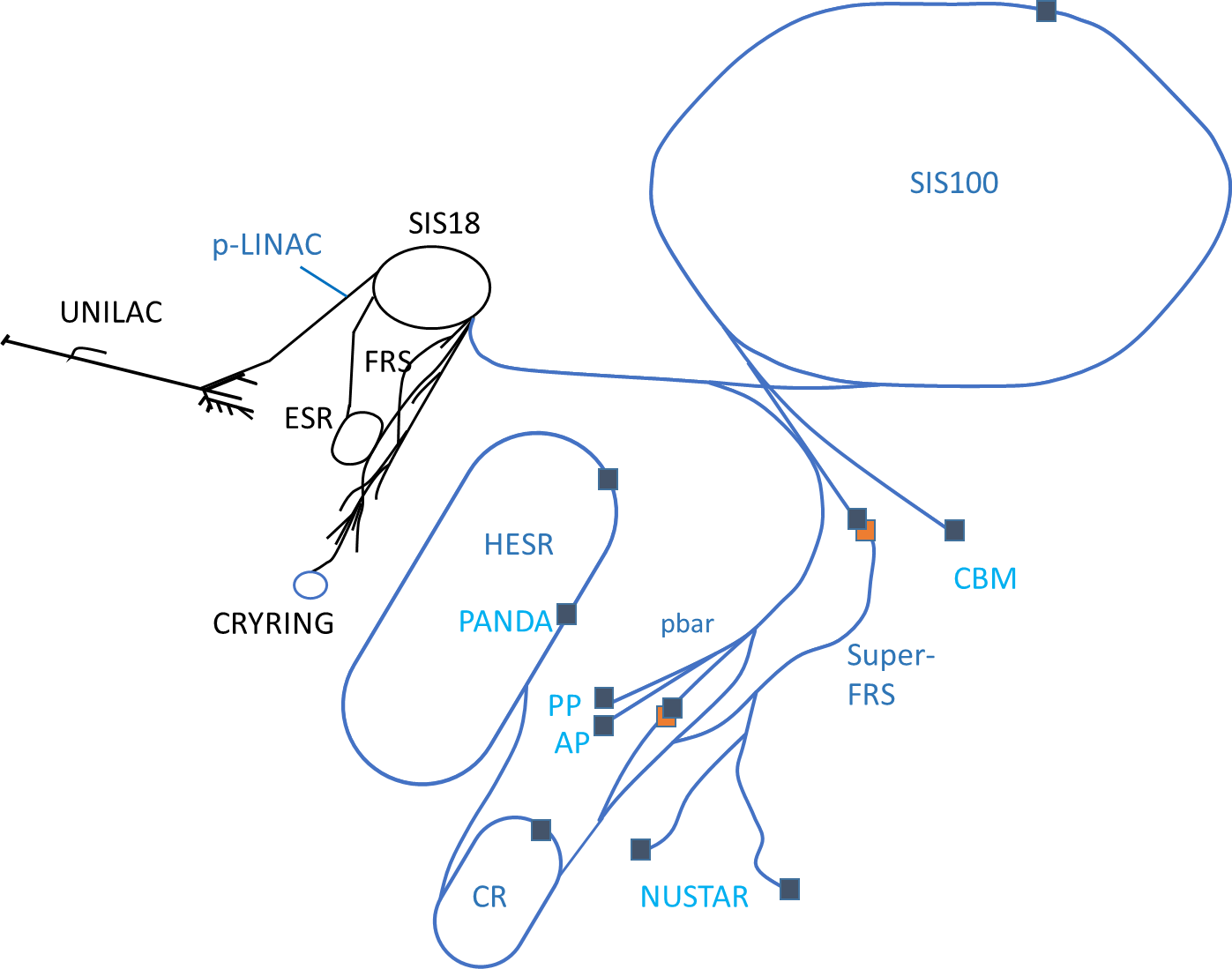 p-LINAC Q4 2024
SIS100
 Q3 2025
M11: Q2 2025
pbar 
Q3 2025
HESR 
Q2 2026
S-FRS Q4 2025
beam from SIS100
M11: Q4 2023
M11: Q3 2024
CR 
Q1 2026
M11: Machine ready for beam – Installation and cold commissioning completed
M11: Q2 2024
indicates start of pilot beam operation e. g. Q3 2025
Natalya Winters| PMO Project Planning
4
Project Review recommendation
actual scenario
Prioritization of S-FRS commissioning with SIS18 beam
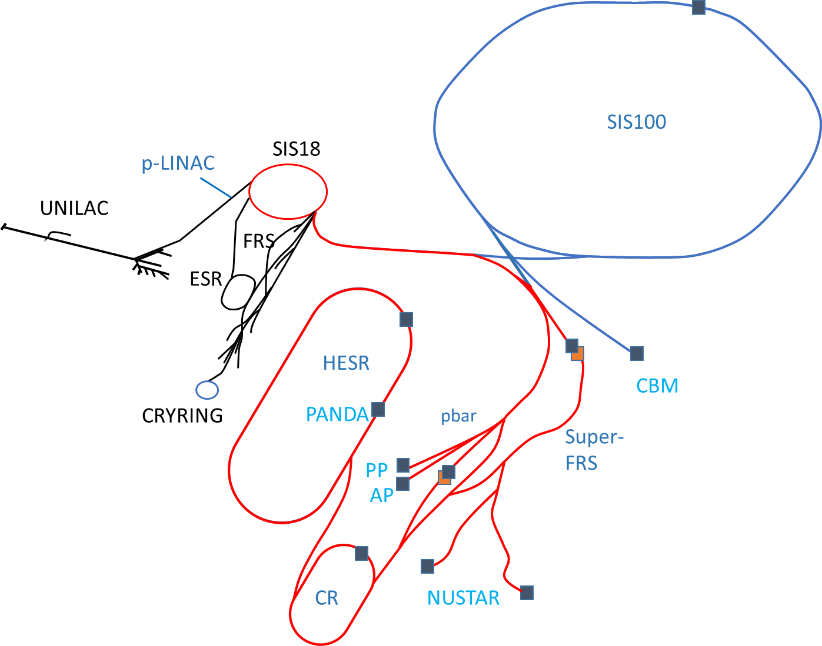 p-LINAC Q4 2024
SIS100
 Q3 2025
M11: Q2 2025
pbar 
Q2 2024
HESR 
Q3 2025
S-FRS Q4 2024
beam from SIS18
M11: Q4 2023
M11: Q3 2024
CR 
Q2 2025
M11: Machine ready for beam – Installation and cold commissioning completed
M11: Q2 2024
indicates start of pilot beam operation e. g. Q3 2025
Natalya Winters| PMO Project Planning
5
FAIR Critical Path
Sequential realization
delivery & installation of local cryogenics, quadrupole units and commissioning of SIS100
and the subsequent machines in the south area

Prioritization of S-FRS commissioning with SIS18 beam
construction of south area buildings
delivery & installation of Super-FRS multiplets and local cryogenics
installation CR
commissioning works of all machines
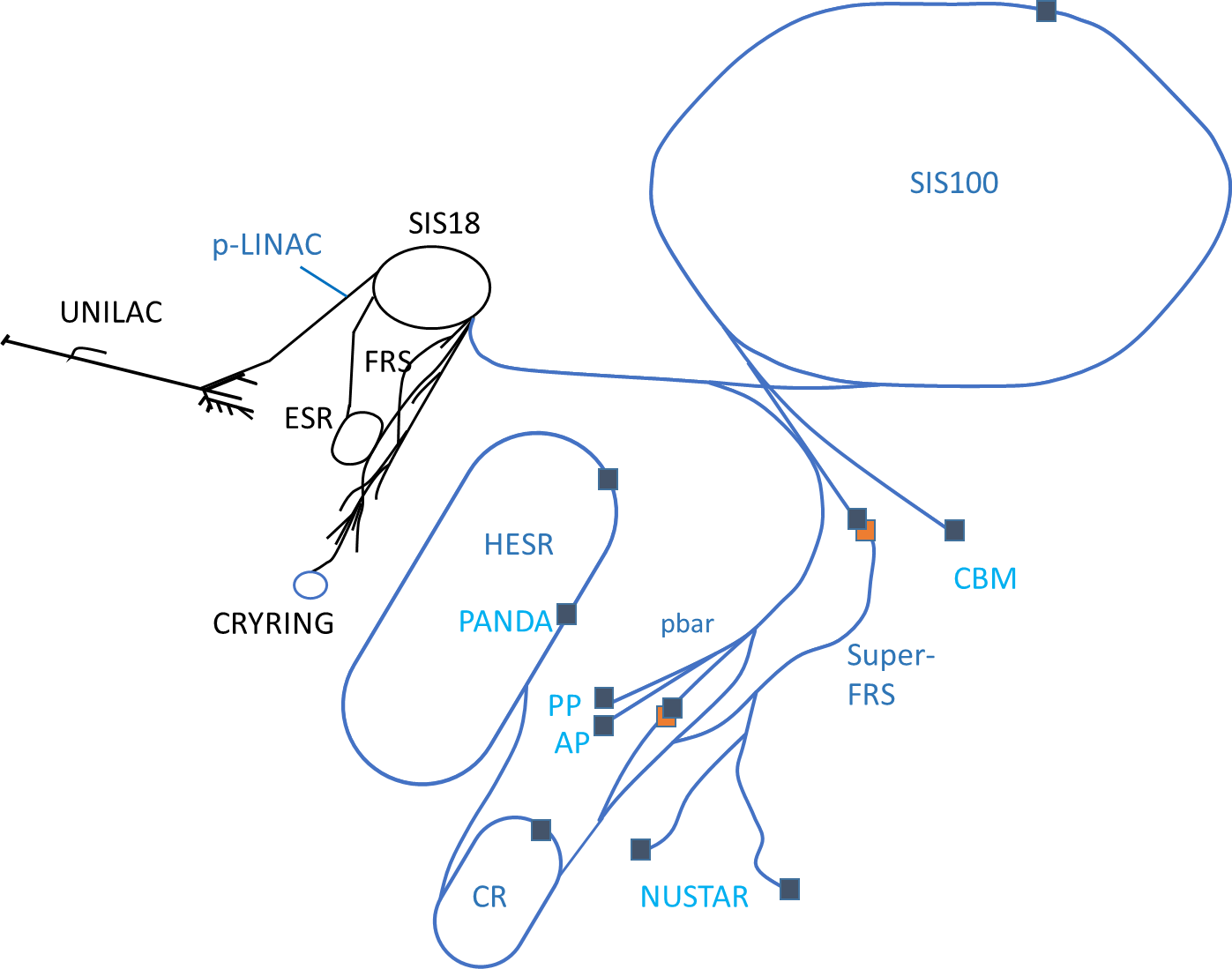 Natalya Winters| PMO Project Planning
6
Overview Level 2 Plan CR
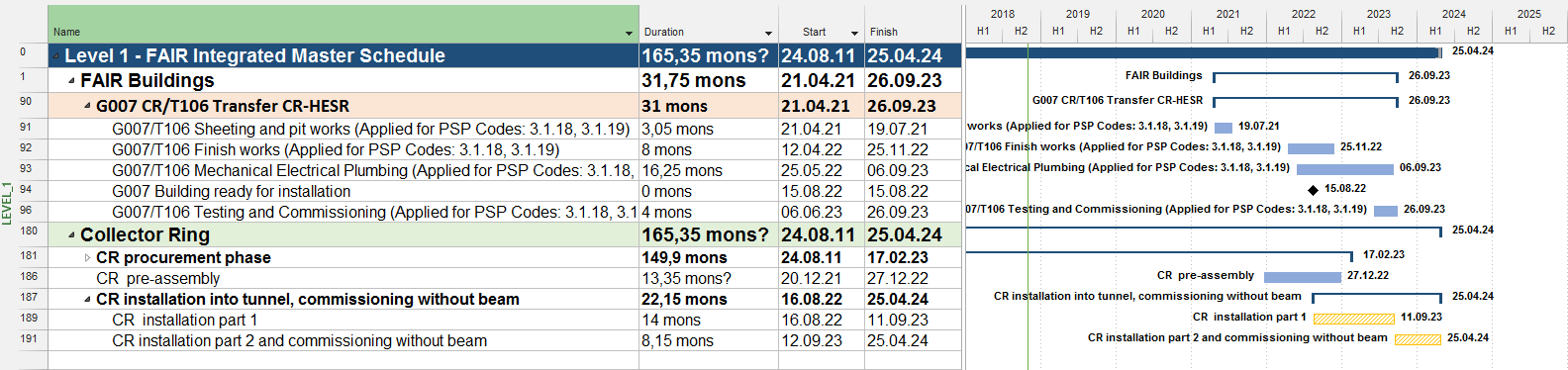 The manufacturing / procurement plans of all CR components have been 
discussed and agreed during FAIR-BINP workshop in November 2018 
(in Novosibirsk). Time schedules have been implemented in the MS Project Plans.
Natalya Winters| PMO Project Planning
CR - Critical Path
Procurement Plans
Installation and Commissioning without Beam
Natalya Winters| PMO Project Planning
Earned Value Management
project progress monitoring
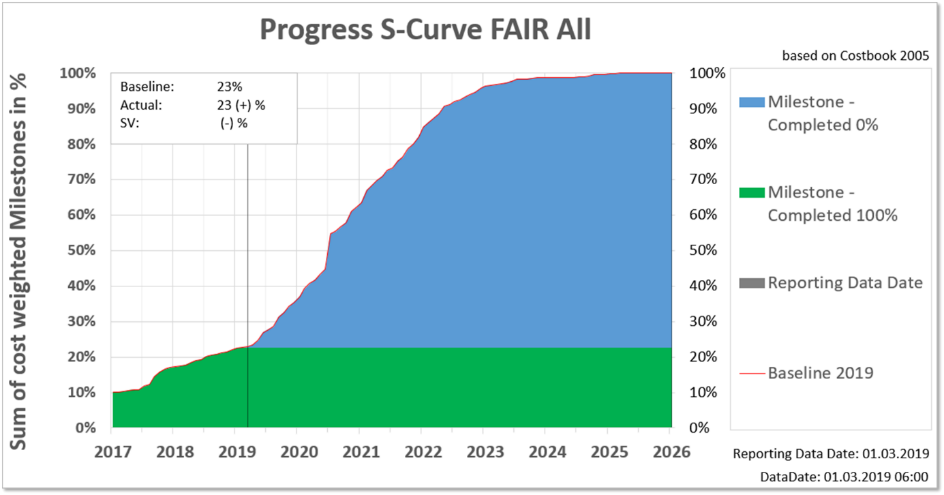 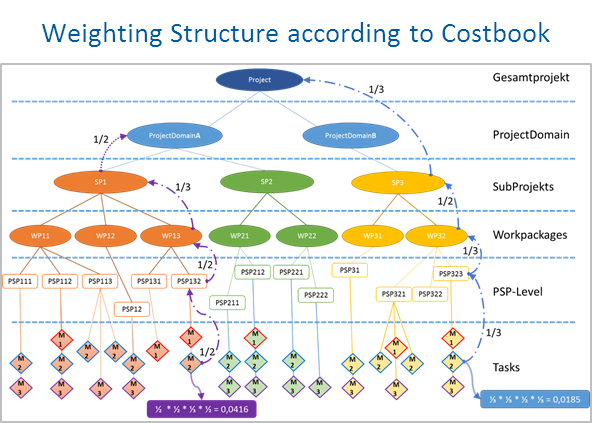 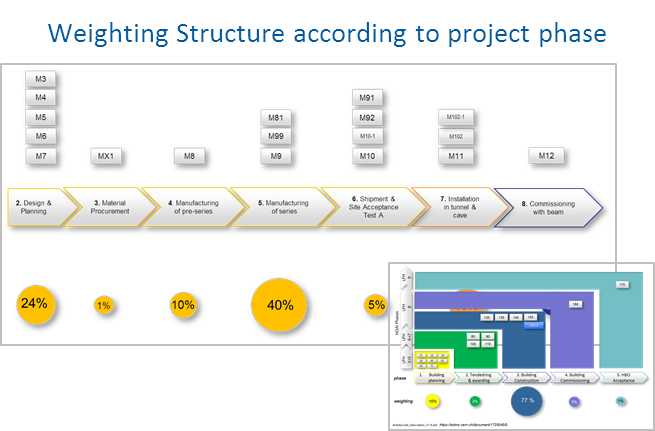 Schedule variance analysis is used at 
every project level to monitor progress
Natalya Winters| PMO Project Planning
9
CR S-Curve
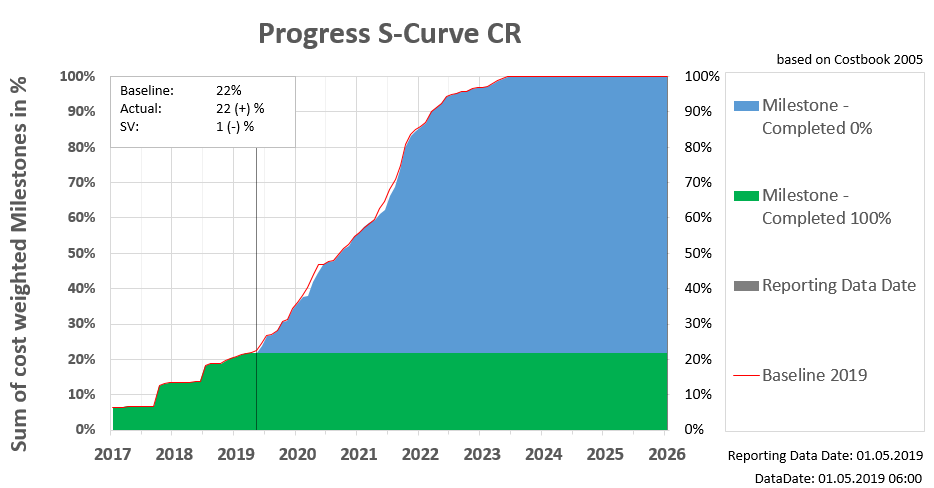 The planned milestones at BINP were corrected after contract signing in the middle of 2018. Major milestones are realistic for 2019 and other years.
Natalya Winters| PMO Project Planning
10
Progress Status:
Series Components Dashboard
Example from SIS-100
SIS -100 s.c. dipole magnets
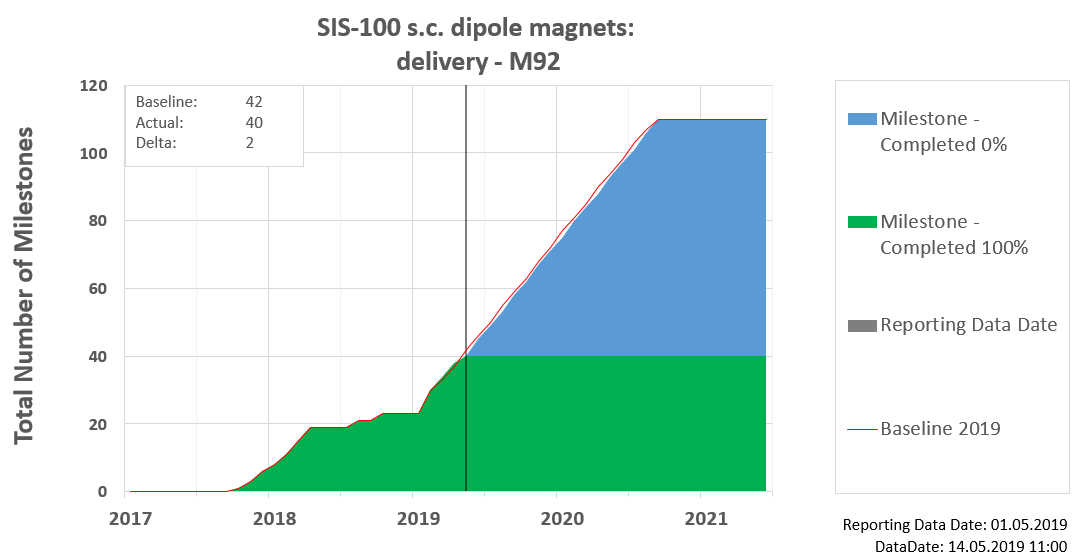 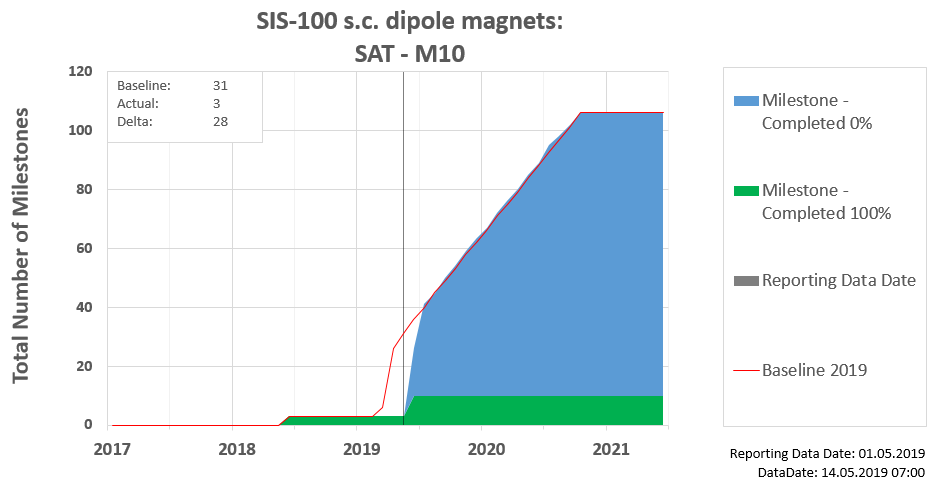 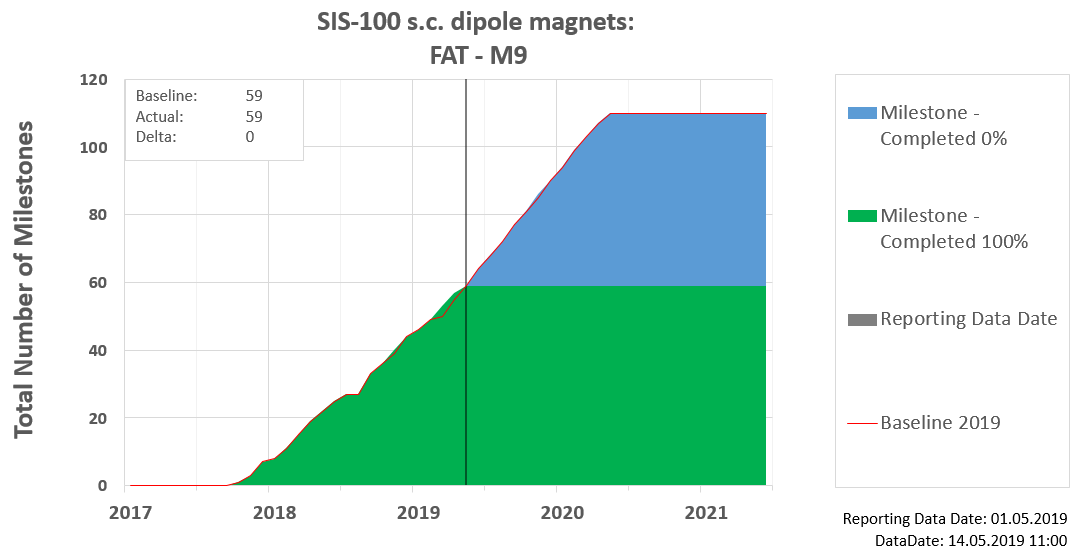 SPI 95 %
SPI 100%
SPI 30 %
60 s.c. dipole modules producted, 40 s.c. dipole modules delivered, 
36 successfully tested, but documentation approvement is ongoing
SPI= Schedule Performance Index
Similar S-Curve dashboard will be used for all subprojects @ series components to show progress during production, delivery  @ SAT
Natalya Winters| PMO Project Planning
11
FAIR counts on you!
Stable schedule & monthly status report from BINP to FAIR to update MS Project Plan are high required – O. Gorda contact person for BINP by FAIR. 


You input will be used for: 

present overall current project status to all committee (Council, MAC, AFC …)  stable &  trustful relationship between all FAIR partners  

to organize logistics and warehouse of CR series components

analyze and manage critical path of CR  - particularly CR installation

plan cash outflow reliable   punctual payment of bills by FAIR

…
12
Thank you for your attention!
FAIR counts on you!
Natalya Winters| PMO Project Planning
13